Annelida and Teuthidodrilus Reproduction
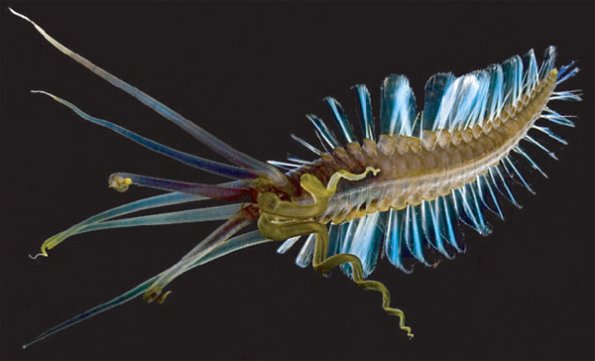 http://phenomena.nationalgeographic.com/2010/11/23/meet-the-squidworm-half-worm-half-squid-er-actually-all-worm/
By: Kimberly Cerilli
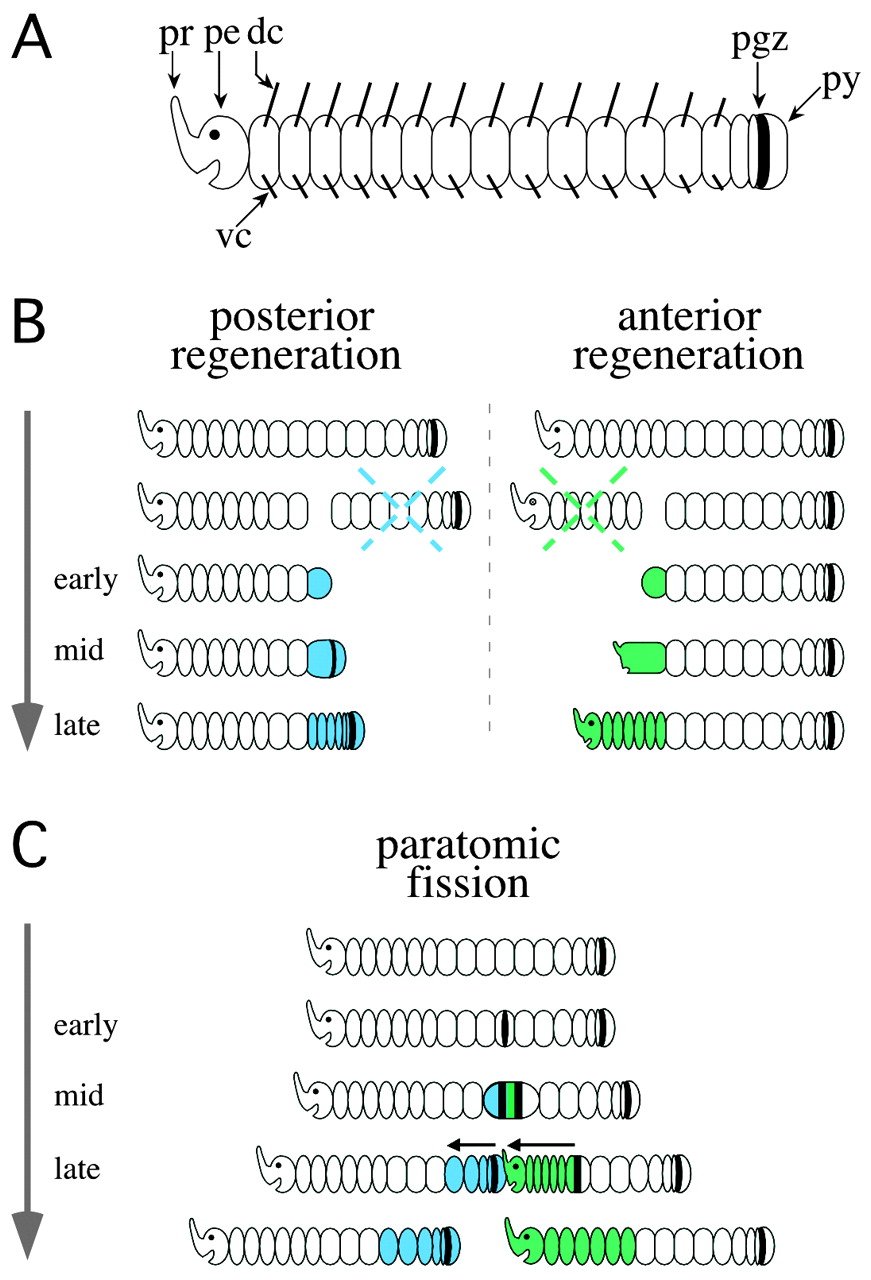 Phylum
Annelids: Segmented Worms
Asexual Reproduction
http://dev.biologists.org/content/128/14/2781
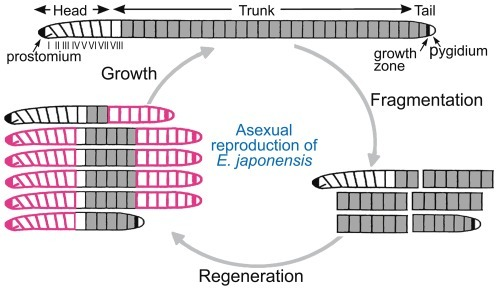 https://openi.nlm.nih.gov/imgs/512/368/3353931/PMC3353931_pone.0037319.g002.png
Some annelids reproduce only via asexual reproduction
Some annelids reproduce asexually in the summer and sexually in the autumn
Regeneration
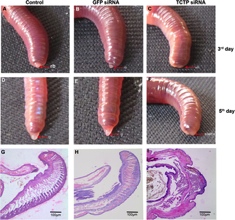 “Regeneration of heads and tails commonly occurs when an injury activates stem cells that differentiate into replacement parts.” - http://www.washingtonpost.com/wp-srv/special/metro/urban-jungle/pages/130604.html
http://journals.plos.org/plosone/article/figure/image?size=inline&id=10.1371/journal.pone.0175319.g008
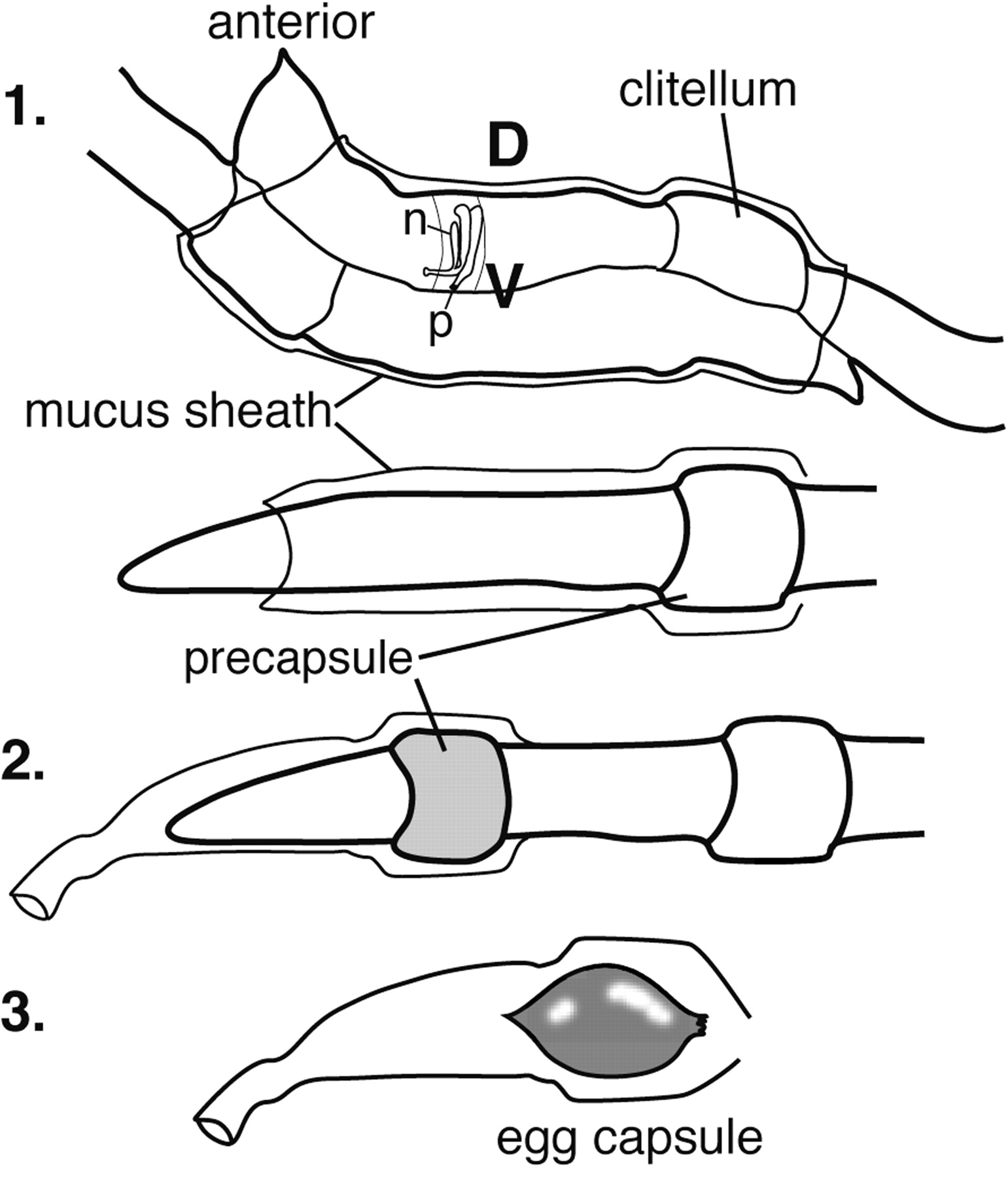 Annelid:
Sexual Reproduction
http://aem.asm.org/content/72/1/769/F2.expansion.html
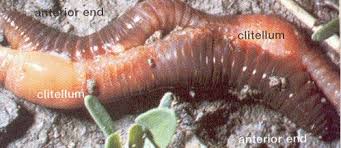 http://images.tutorvista.com/content/diversity-living-world/earthworm-structure.jpeg
Thought that annelids were originally animals with two sexes.
Later became more hermaphroditic. 
Sperm can be deposited via a penis or just ejaculated into the water.
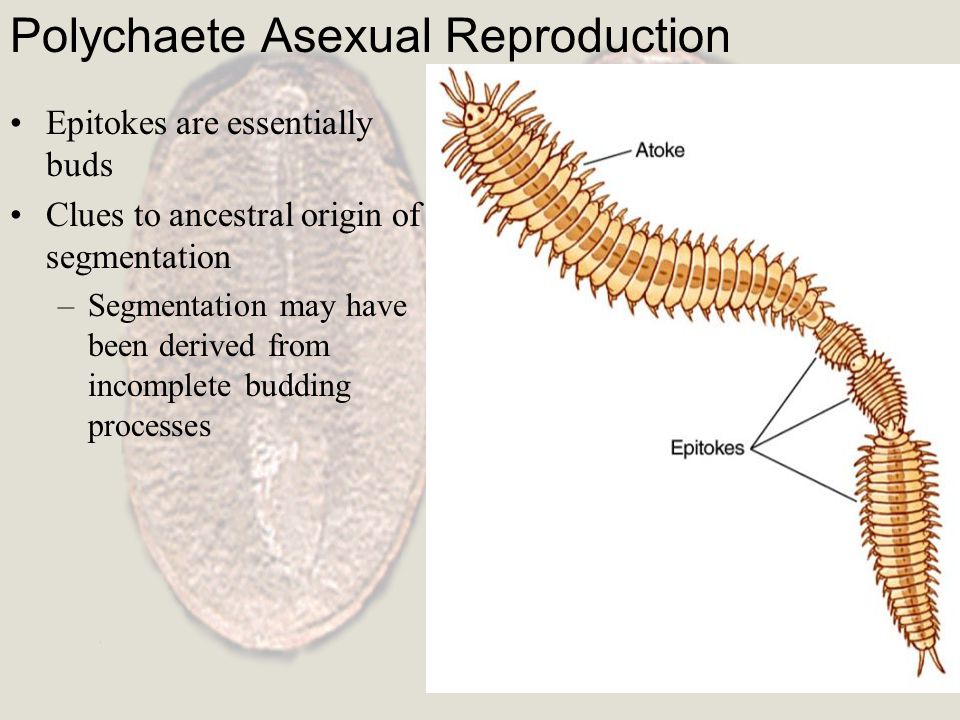 Class
Polychaete: Bristle Worms
Asexual reproduction
http://slideplayer.com/slide/3434084/
http://images.slideplayer.com/36/10585874/slides/slide_11.jpg
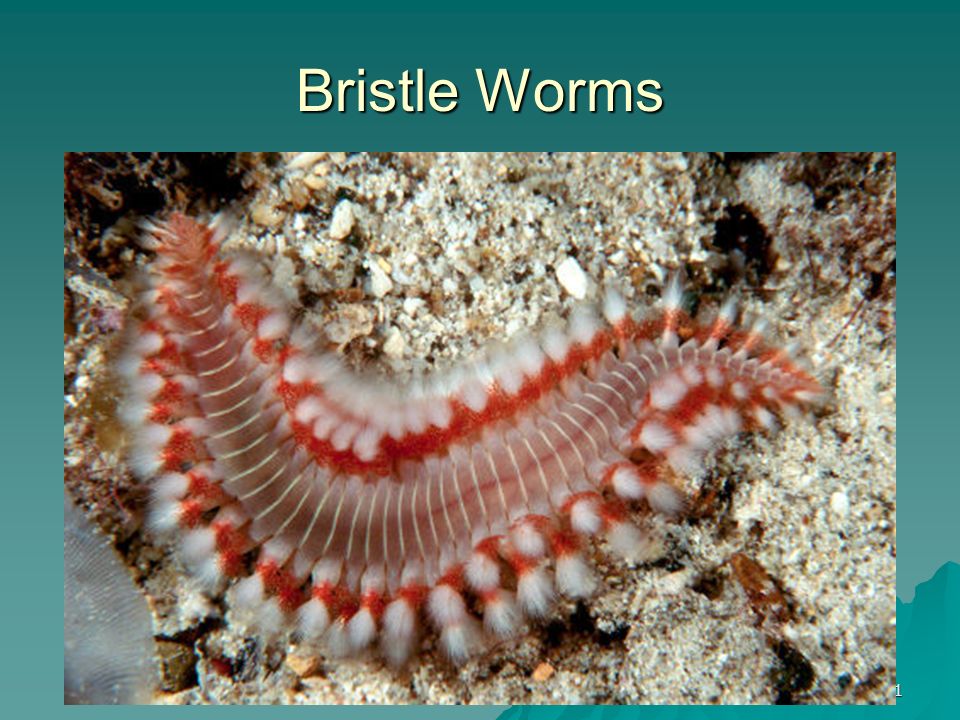 Class Polychaetes can reproduce asexually by budding or dividing into pieces. 
Some species (Eunicie) look like burrow-dwelling polychaete, but during the mating seasons the worm grows a specialized segment. The front half  (atoke) of the worm is asexual and the the back half is sexual.
Polychaete: Sexual Reproduction
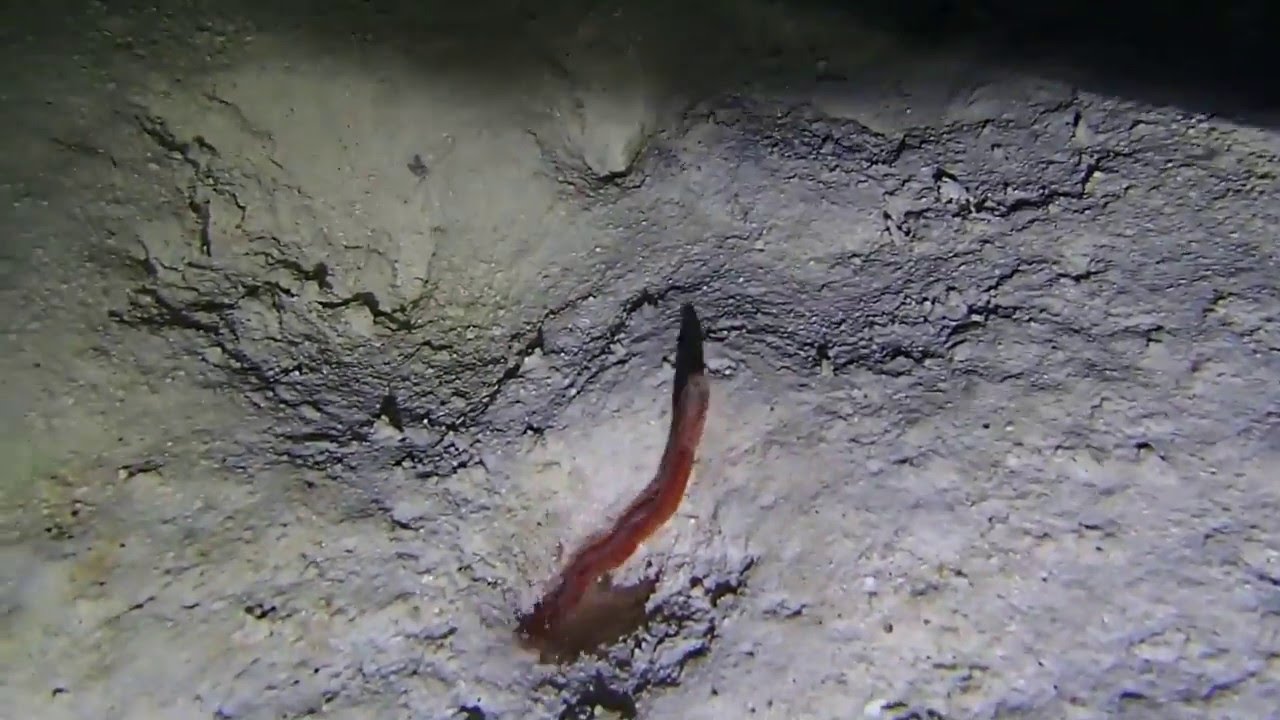 Epitoke
https://www.youtube.com/watch?v=V4VLtmCoMj8
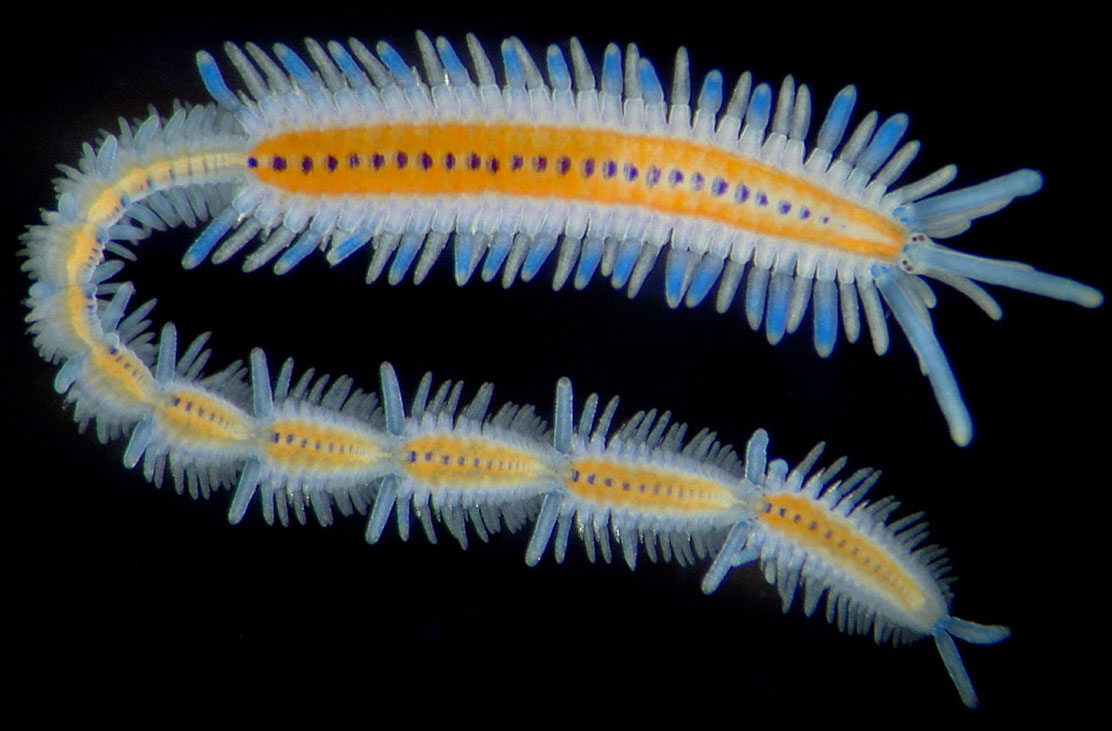 Most Polychaetes have separate sexes rather then being hermaphroditic.
 In the epitokes side The gonads shed immature gametes into the body cavity where they complete development.
When mature the gametes are shed threw pores
Some species die from the shedding of gammetes as it rips threw their body walls
Fertalized eggs hatch into trochophore (free living planktonic) larvae. 
Metamorph in to adult and start adding segments.
In rare cases there is no larval stage and the egg instead has a yolk which is fed off of then the worm hatches as a mini adult.
http://invertebrates.si.edu/Features/images/families/polychaeta/myrianida.jpg
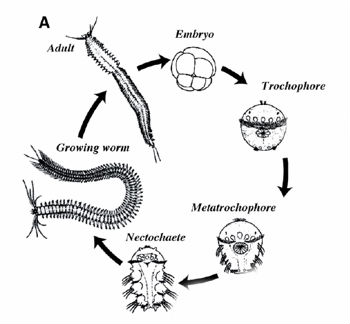 http://sunny.moorparkcollege.edu/~econnolly/wormsX3_files/image036.gif
[Speaker Notes: Polychaete Life cycle]
Teuthidodrilus: Squidworm
Reproduction?
Will probably be able to do asexual and
 sexual reproduction
More then likely uses a epitoke to reproduce
Possibly uses nuchal organ that senses smells
 and taste to help find possible mating partner
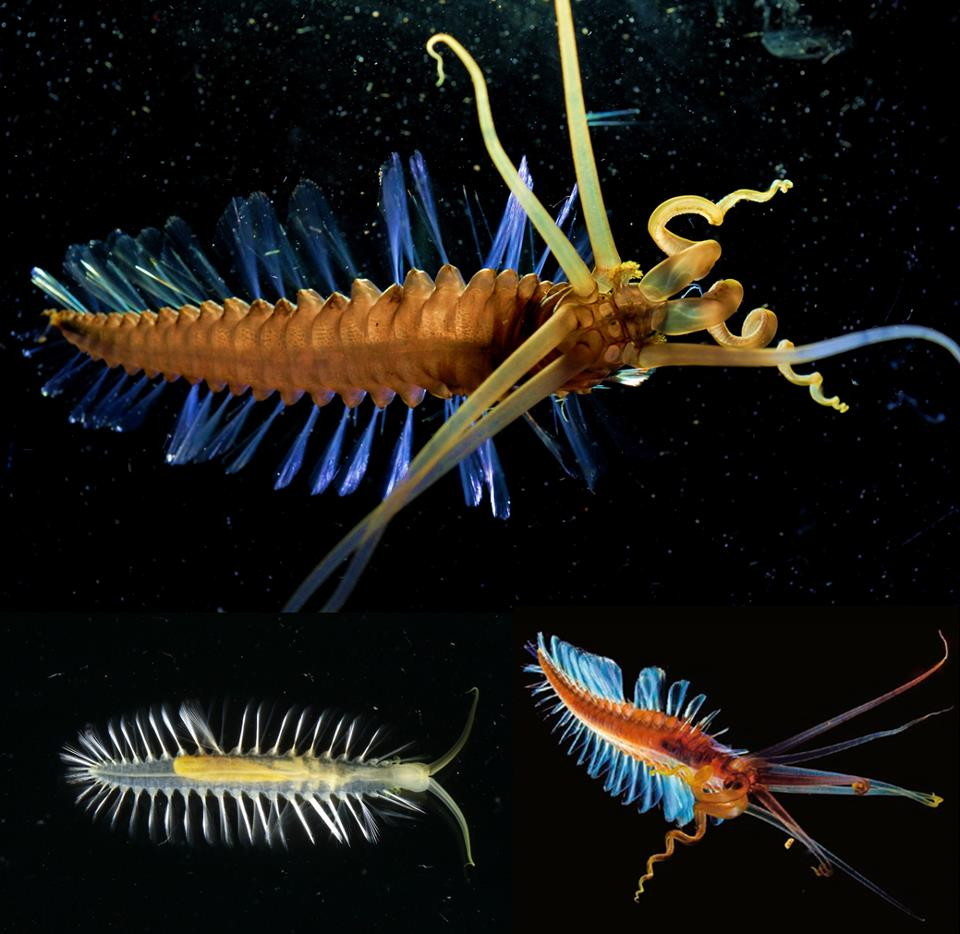 http://madasamarinebiologist.com/post/41187379156/squidworm
Reference
http://phenomena.nationalgeographic.com/2010/11/23/meet-the-squidworm-half-worm-half-squid-er-actually-all-worm/
http://dev.biologists.org/content/128/14/2781
http://aem.asm.org/content/72/1/769/F2.expansion.html
http://slideplayer.com/slide/3434084/
https://www.youtube.com/watch?v=V4VLtmCoMj8
http://sunny.moorparkcollege.edu/~econnolly/wormsX3_files/image036.gif
http://madasamarinebiologist.com/post/41187379156/squidworm
https://www.insidescience.org/news/bizarre-squidworm-discovered
https://en.wikipedia.org/wiki/Annelid#Reproduction_and_life_cycle
https://en.wikipedia.org/wiki/Polychaete#Reproduction
https://en.wikipedia.org/wiki/Teuthidodrilus